芥菜種團契

生命的藍圖
愛中相遇 See You Face to Face

每一天 渴望與祢在愛中相遇
再一次 將自己完全地獻給祢
唯有祢 是我的喜樂和力量
我甘願 捨棄一切跟隨祢

每一天 渴望與祢在愛中相遇
再一次 降服在祢大能榮耀裡
唯有祢 是我的良人和恩友
我願意 一生敬拜榮耀祢

將我全人 獻上當作活祭
以清潔的心 單單事奉祢
願祢旨意 成全在我的生命裡
求聖靈更新 掌管我一生

潔淨我 吸引我 快跑跟隨祢 在愛中遇見祢
潔淨我 吸引我 快跑跟隨祢 榮耀中敬拜祢
好喜歡與你在一起 
I Really Love To Be With You

謝謝你牽著我手　高山低谷陪我走
從不放棄我　真誠愛我 接納我
一起做夢 一起笑
一起敬拜和禱告
一起慶賀每個生命的奇蹟

好喜歡與你在一起 分享生活 分享愛
沒有批判和論斷 心完全敞開
好喜歡與你在一起 像耶穌一樣地愛
你我不孤單 這裡有愛
現代的教會
「無論在那裡，有兩三個人奉我的名聚會，那裡就有我在他們中間。」(太18:20)
教會的藍圖 / 使徒行傳 1-7
你們就必得著能力，並要在耶路撒冷、猶太全地和撒瑪利亞，直到地極，作我的見證。(使 1:8)
教會的藍圖 / 使徒行傳 1-7
司提反滿有恩惠和能力，在民間行了大奇事和神蹟。...在議會裏坐著的人都定睛看他，見他的面貌好像天使的面貌。(使 7:8, 15)
Brryan Jackson
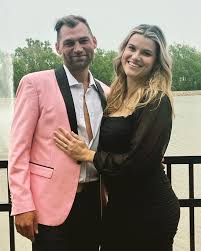 教會的藍圖 = 基督徒生命的藍圖

這,真的,跟你/妳有關係嗎?
你所學到的聖經知識, 對你有益處嗎?
天父上帝在乎你的生命藍圖

你爸爸也在乎你的生命藍圖
回家功課 – 為父母祝福禱告